C4182Biochemie II
05-Funkce bílkovin, typické příklady
C2- Hem

FRVŠ 1647/2012
Petr Zbořil
2/6/2013
1
Porfyriny
Biosyntéza hemu
Aktivní sukcinát z TCA, Gly
Syntéza porfobilinogenu
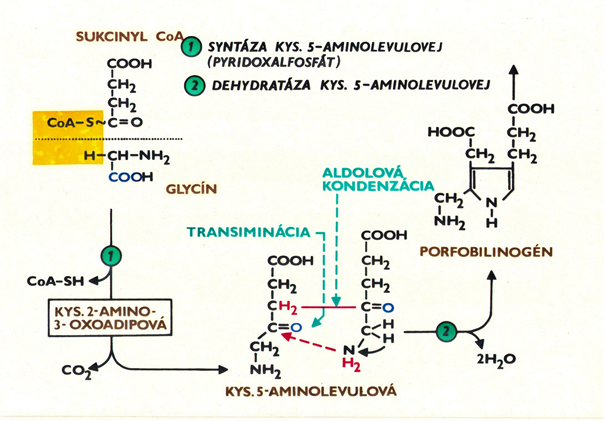 Footer Text
2/6/2013
2
Syntéza hemu
Tvorba koproporfyrinogenu III
Fyziologický, I patologický, II a IV syntetické
Otočení porfobilinogenu
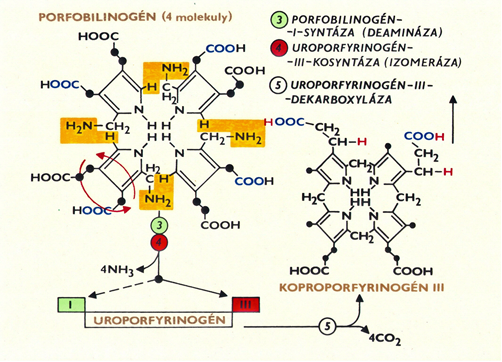 Footer Text
2/6/2013
3
Syntéza hemu
Tvorba protoporfyrinu IX – základ hemu
Dekarboxylace, dehydrogenace
Konjugovaný systém – zbarvení
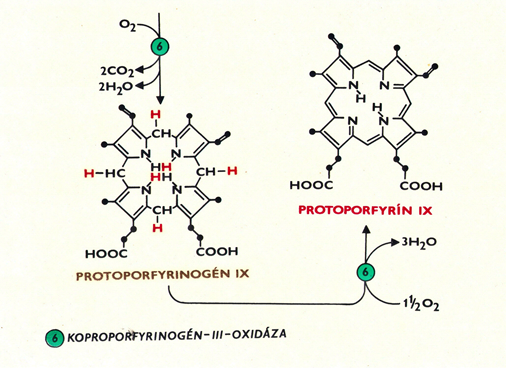 Footer Text
2/6/2013
4
Syntéza hemu
Chelatace Fe2+
Vazba na apoprotein
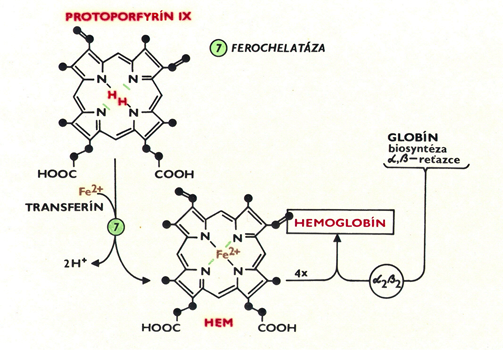 Footer Text
2/6/2013
5
Syntéza hemu
Lokalizace syntézy
Regulace zpětnou vazbou
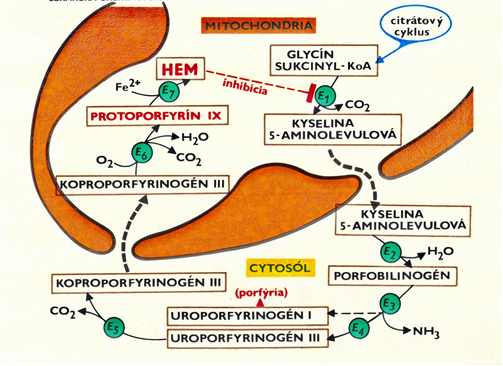 Footer Text
2/6/2013
6
Syntéza hemu
Regulační místa - úrovně
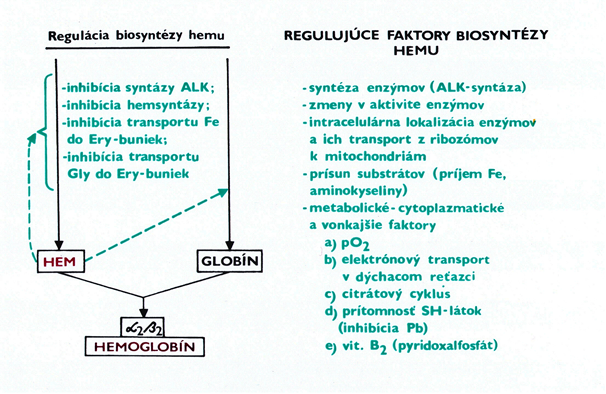 Footer Text
2/6/2013
7
Odbourání hemoglobinu a hemu
Vyřazené erytrocyty
Rovnováha ve fyziologickém stavu
Patologické stavy
Štěpení na apoproteinu
Verdoglobin 
Uvolnění z apoproteinu
Biliverdin 
Bilirubin
Redukcí biliverdinu
Konjugace s 2 glukuronáty – transport
Vylučování žlučí (žlučová barviva
Zvýšení – marker patologických stavů 
Produkty střevní mikroflory a ledvin
Redukce – sterkobilin, urobilin
Footer Text
2/6/2013
8
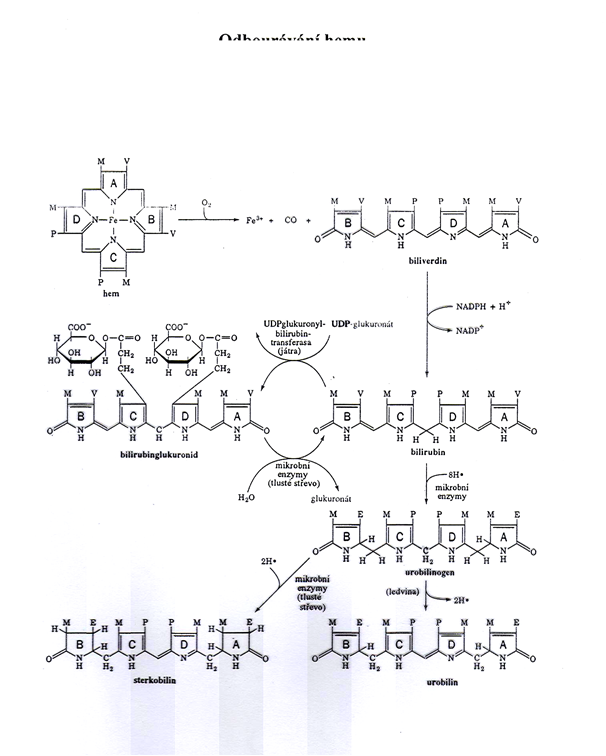 Footer Text
2/6/2013
9